Frauenquoten - Hilfe! Woher nehmen wenn nicht stehlen?
Cornelia Hulla
Women Talk Business Symposium, 6. Mai 2013
Die GEA Group auf einen Blick
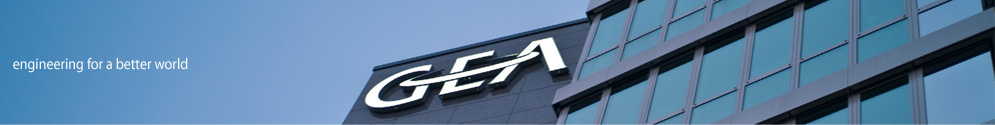 Die GEA Group ist weltweit einer der größten Anbieter von Maschinen und Prozesstechnik vor allem für die Nahrungsmittel- und Energiebranche und zählt dort zu den Markt- und Technologieführern.

Die GEA Group fokussiert sich auf anspruchsvolle Produktionsprozesse und bietet ihren Kunden in einer Reihe von Endmärkten effiziente Lösungen an.

Die über 24.500 Mitarbeiter der GEA Group erwirtschafteten in 2012 einen Konzernumsatz von mehr als 5,7 Milliarden Euro.
Mai 2013
2
Konzernstruktur
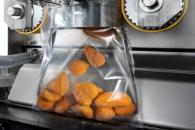 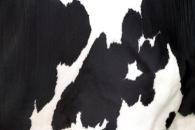 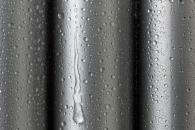 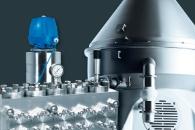 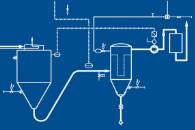 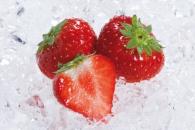 GEA Food Solutions
GEA Farm Technologies
GEA Heat Exchangers
GEA Mechanical Equipment
GEA Process Engineering
GEA Refrigeration Technologies
Schüsselkutter




Spiralöfen




Slicer




Thermoformer
Melken & Kühlen










Hygiene & Service




Tier- & Stalltechnik
Rippenrohr & Rohrbündel




Kühltürme




Plattenwärmetauscher




HVAC (Klimatechnik)
Separatoren




Dekanter




Homogenisatoren




Ventile
Sprühtrockner




Aseptische Abfüllanlagen




Brauerei- & Molkereitechnik




Pharmatechnik
Kompressoren




Packages & Skids




Eismaschinen




Froster
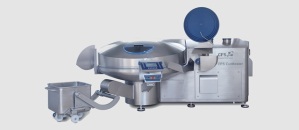 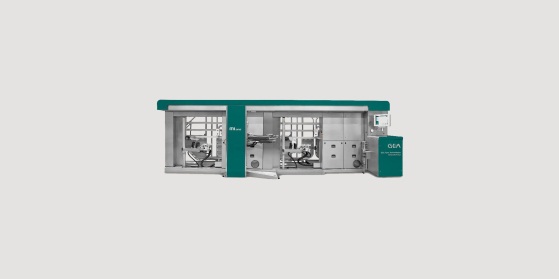 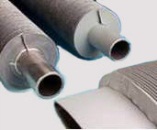 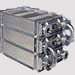 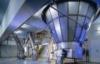 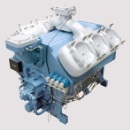 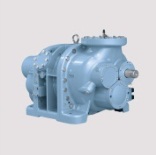 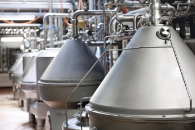 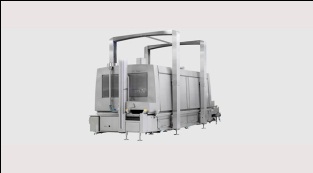 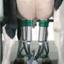 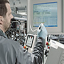 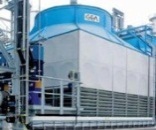 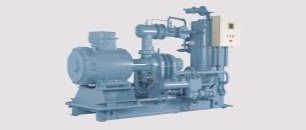 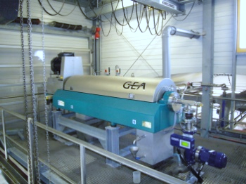 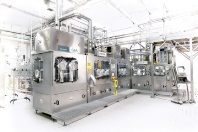 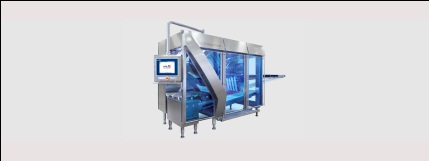 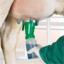 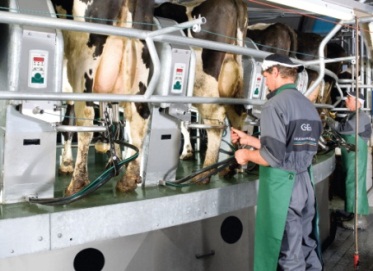 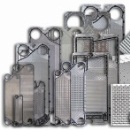 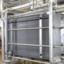 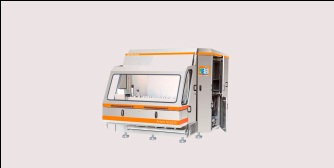 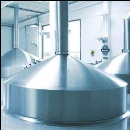 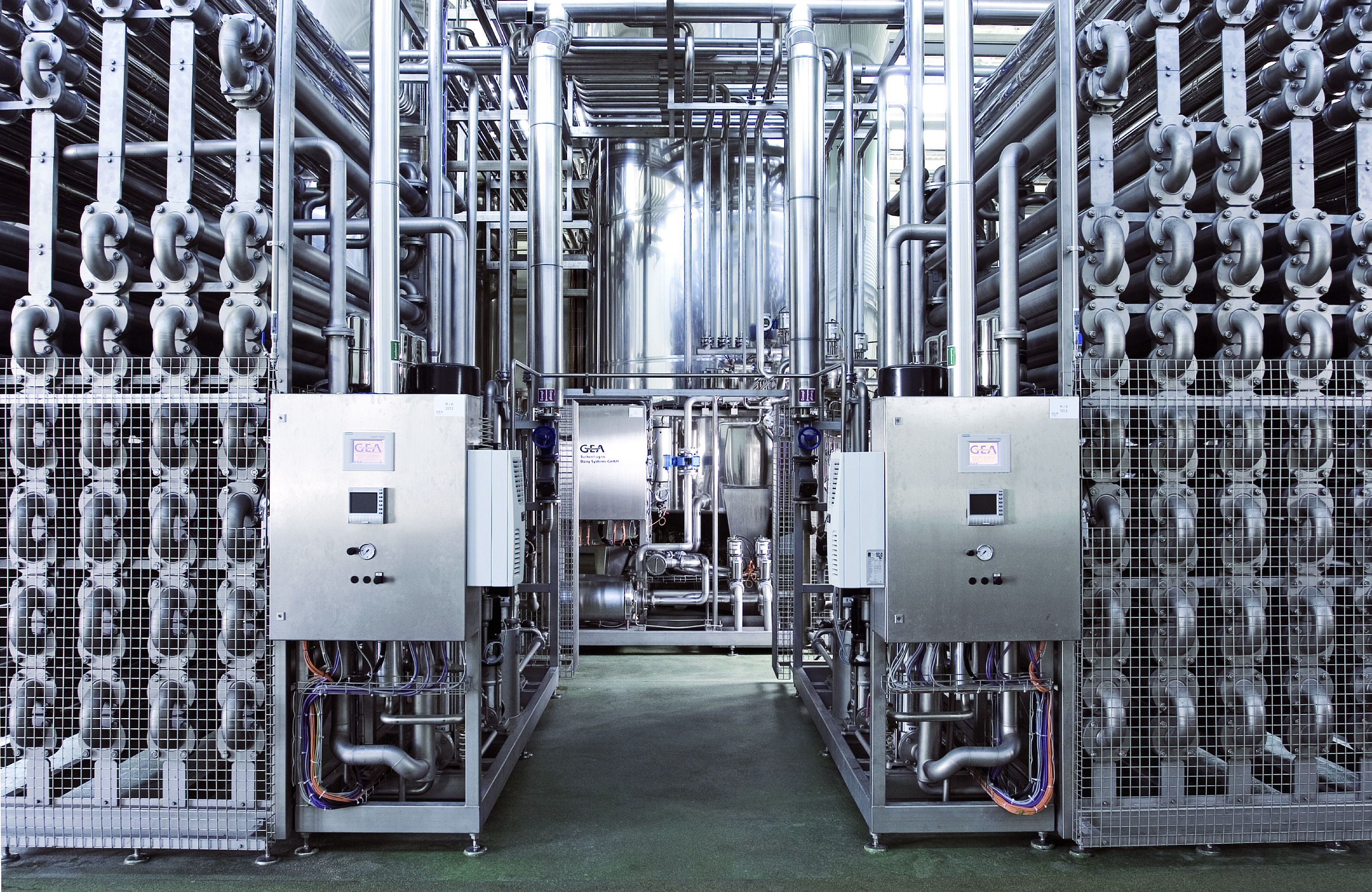 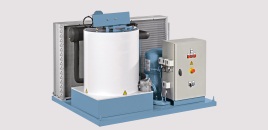 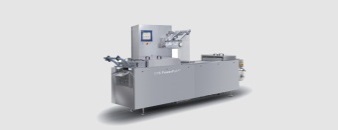 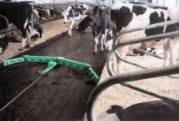 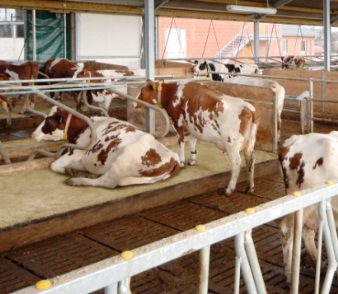 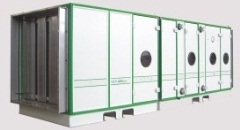 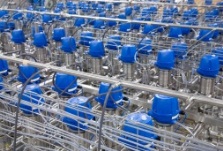 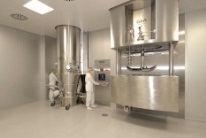 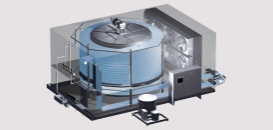 Mai 2013
3
Umsatz nach Regionen 2012
Naher Osten
D abs.: -4% YoY
Top-3-Länder
Afrika 
D abs.: +2% YoY
USA14% (12%)
D abs.: +24% YoY
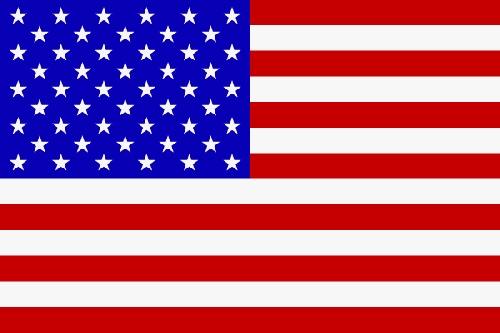 Lateinamerika 
D abs.: +7% YoY
Germany10% (11%)
D abs.: -5% YoY
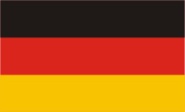 WesteuropaD abs.: -1% YoY
Osteuropa & GUS 
D abs.:  +2% YoY
Umsatz 2012:
5.720 Mio. EUR
+6% YoY
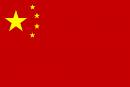 China  
10% (11%)
D abs.: -2% YoY
Nordamerika
D abs.: +22% YoY
Anteil der Schwellenländer*: 33% (34%)
D abs.: +2% YoY
(Durchschnitt der Definition von Dow Jones und MSCI*)
Asien/Pazifik 
D abs.: +11% YoY
(Vorjahr)
* Dow Jones Emerging Markets Index besteht aus 35 Ländern, von denen 20 für GEA relevant sind; MSCI definiert 21 Länder als Emerging Markets, von denen 17 für GEA relevant sind
Mai 2013
4
Agenda
Der Business Case:
Bevölkerungsentwicklung
Anteile qualifizierter Fachkräfte
Business Performance

Massnahmen bei GEA:
Diversity Ansatz
Diversity Performance Indicators
Diversity Training
Talent Management
Attraktiver Arbeitgeber für Bewerberinnen
Mai 2013
5
Zusammengefasste Geburtenziffern in europäischen Ländern (2010)
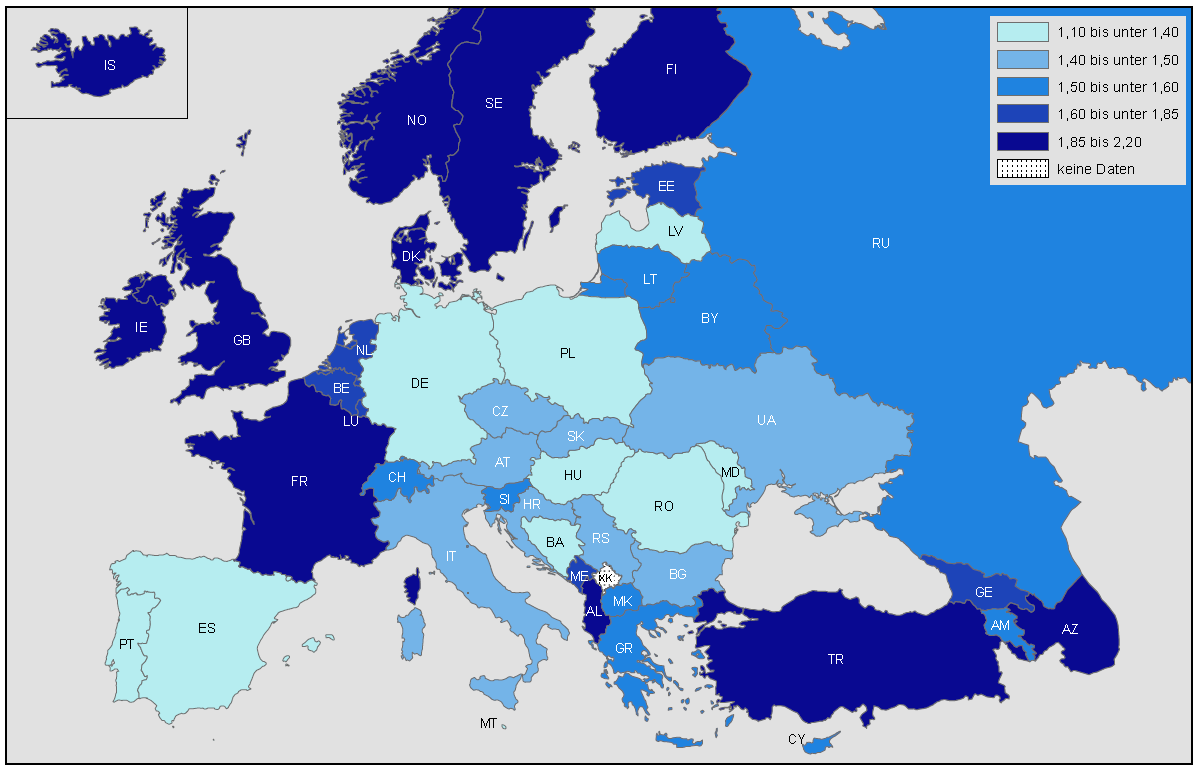 Quelle: Bundesinstitut für Bevölkerungsforschung
Mai 2013
6
Erwerbstätigenquote 2010 (in %) der 20-64-Jährigen
Geburten pro Frau: 1,98
Quelle: Eurostat (Pressemitteilung 96/2011 vom 29.06.11 sowie Datenbank)
Mai 2013
7
Anteile von Frauen D-A-CH:
D
A
CH
D
A
CH
D
A
CH
D
A
CH
Quellen: Statistisches Bundesamt, Statistik Austria, Bundesamt für Statistik BFS
Mai 2013
8
Weibliche Studierende in MINT-Fächern 2010 (in %)
*In Deutschland ist der Anteil von weiblichen Studierenden in MINT-Fächern in 2010 auf das Niveau von 2002 zurückgefallen
Quelle: Eurostat
Mai 2013
9
Frauenanteil an Vorständen im internationalen Vergleich (2010)
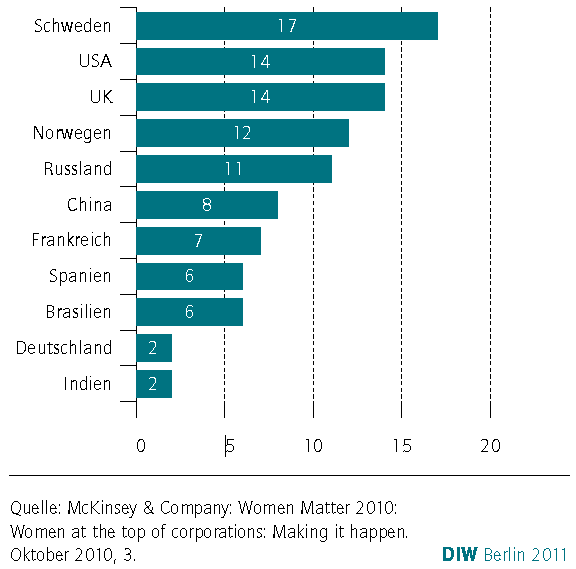 in %
Mai 2013
10
Im europäischen Vergleich: Frauen in 
FTSEurofirst-300 Unternehmen
Unternehmen mit Frauen in Aufsichtsräten/Verwaltungsräten (%)
Quelle: European Professional Women‘s Network, European PWN Board Women Monitor 2010
Mai 2013
11
Frauenanteil und Unternehmensperformance
Unternehmen mit mindestens drei Frauen in Top-Management-Funktionen schneiden bei jedem Organisationskriterium besser ab als Unternehmen ohne Frauen in der höchsten Führungsebene
Wie effektiv ist Ihr Unternehmen hinsichtlich der folgenden 9 Organisationsdimensionen?
Unternehmen ohne  Frauen (n=45)
Unternehmen mit mindestens 3 Frauen (n=13)
Prozentsatz der Arbeitnehmer mit positiver Einschätzung*
Externe Orientierung
64
48
Arbeitsumfeld und Werte
+3 P.
+7 P.
67
55
63
51
+6 P.
+3 P.
Leitung
Motivation
57
66
Koordination und Kontrolle
70
56
Leistungs-fähigkeit
+5 P.
+1 P.
71
61
64
68
+4 P.
+1 P.
Führung
Verlässlichkeit
65
72
52
+1 P.
Innovation
53
*Auswertung anhand einer Stichprobe mit 101 weltweit agierenden Unternehmen bzw. 58.240 befragten Personen
Quelle: McKinsey
Insert text with "Insert Header and Footer"
12
Business Case Diversity Management:
Den demographischen Wandel gestalten

Den „war for talents“ gewinnen

Das Unternehmen gewinnbringend aufstellen
Mai 2013
13
Diversity @ GEA
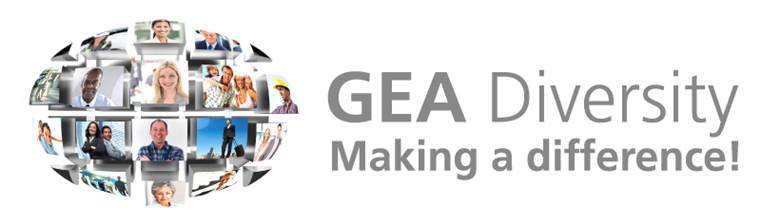 Diversity Management seit 2011
Eigenständige Funktion im Corporate HR
Mindestens zwei Diversity Manager pro Segment/Division
Mai 2013
14
[Speaker Notes: Bei GEA hat man Wichtigkeit erkannt und als „eigenständige“ Funktion etabliert]
Diversity Definition
4 Personen-bezogene Diversity Kriterien
Geschlecht
Gender Mixed Leadership
Nationalität
Cultural Diversity
Alter
Age Management
Qualifikation
Qualification Variety
2 Organisations-bezogene Diversity Kriterien
Mobilität
Mobility within GEA Group
Flexibles Arbeiten
Work Flexibility
Mai 2013
15
[Speaker Notes: Das Thema „Frauen“und „Frauen in Führungspositionen“ ist ein wichtiger Bestandteil der Definition von Diversity bei der GEA]
Durchdringung des Unternehmens
Aktive Bewusstseinsschaffung durch:
Platzierung des Themas in den regulären HR-Meetings auf Segment und HQ-Ebene
Roadshows innerhalb des GEA Konzerns durch Corporate Diversity Management und/oder die Segment Diversity Manager
Regelmäßige Kommunikation im Rahmen der Mitarbeiterzeitschrift oder eigenen Diversity Publikationen, z.B. GEA life Diversity Special

	Veränderung der Unternehmenskultur
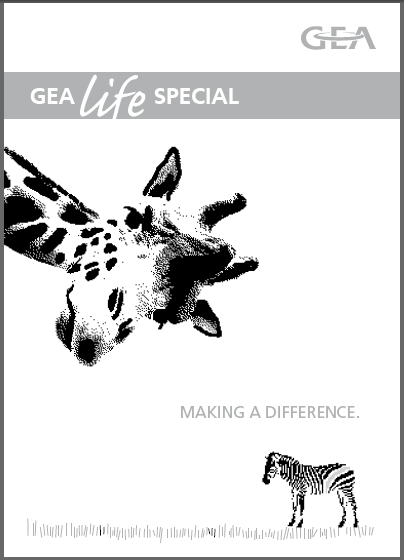 Mai 2013
16
Diversity Training
Pflichttraining für alle „Key People“ in den nächsten 2 Jahren
Eingliederung in das „GEA Learning Management System“ (GEA Academy)
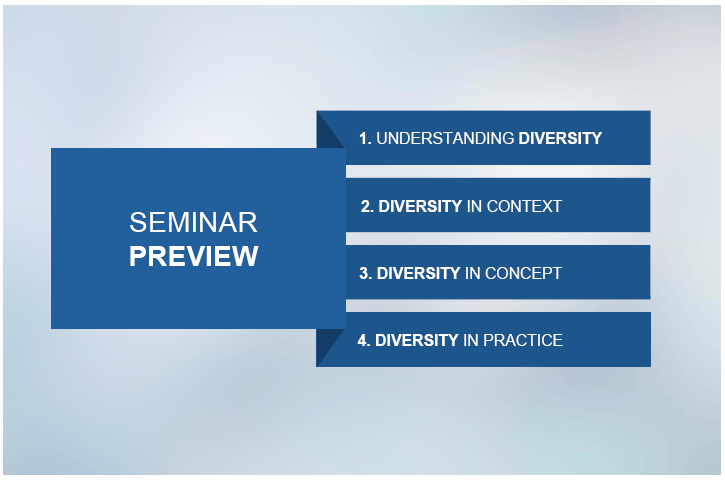 Mai 2013
17
[Speaker Notes: Um Diversity aktiv im Unternehmen voranzutreiben und damit in der Unternehmenskultur zu verankern gibt es ein spezielles Diversity Training]
HR Marketing
Employer Branding

Inhaltlicher und grafischer Bezug zu Gender Diversity, z.B.  
HR-Anzeigen
Beilage Financial Times Deutschland (2012) „Universum Top 100 Business“
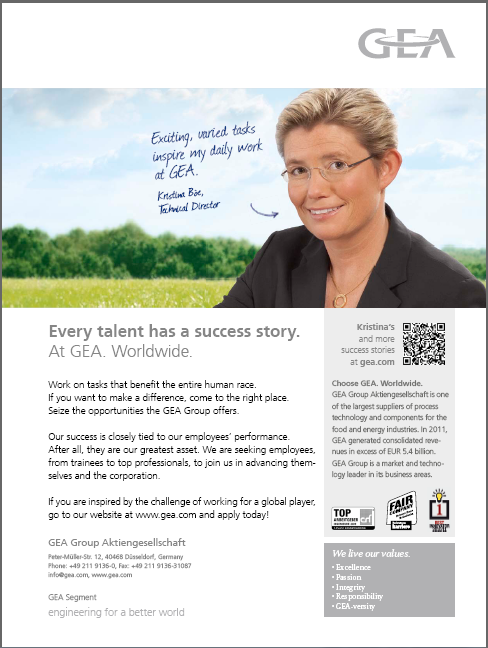 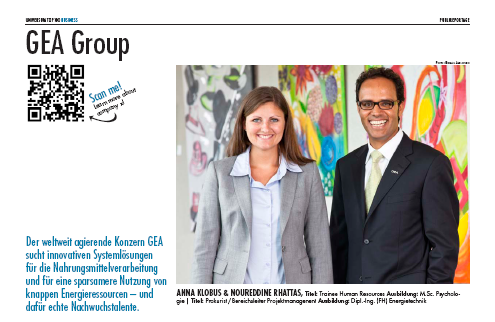 Mai 2013
18
[Speaker Notes: (]
Kooperationen und Initiativen
Aktive Förderung von Frauen durch
Kooperationen mit Hochschulen: 
z.B. Praxis-Projekte, Werksführungen, Vorträge
unter anderem Universität Karlsruhe und ETH Zürich sowie lokale Hochschulen an den Standorten unserer Tochterunternehmen
Frauen-Netzwerke in IT, Technik und Naturwissenschaften: 
weitere Kooperationen sind im Gespräch
z.B. FemTec als ein Netzwerk großer Technologie-Unternehmen und technischer Universitäten aus dem TU9-Verbund sowie der ETH Zürich zur Förderung des weiblichen Führungsnachwuchses
Karrieremessen: sofern möglich, sind Ingenieurinnen am GEA Messestand vertreten
Stellenbesetzungen: Profile männlicher und weiblicher Kandidaten bei Personalberatungen anfordern
Mai 2013
19
Nachhaltiger Wandel
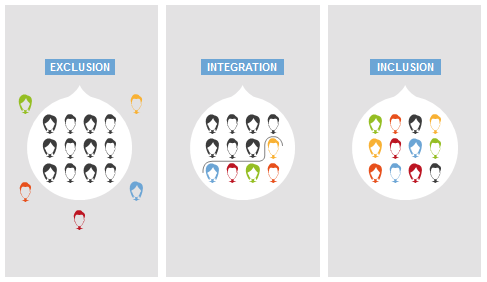 GEA, ein attraktiver Arbeitgeber!
Die richtigen Rahmenbedingungen schaffen: INCLUSION
> Wertschätzung und Anerkennung der verschiedenen Bedürfnisse  unserer 	Mitarbeiter
Flexibles Arbeiten
pme Familienservice
Kinderbetreuung
…
> Langfristige Veränderung der Unternehmenskultur und der Einstellungen
Mai 2013
20
[Speaker Notes: Geschlechtsunabhängig]
Talent Management und Talententwicklung
Mentoring

GEA First Professional Program 
Mindestens 2 Jahre Unternehmenszugehörigkeit
Professionals on Stage
Mindestens 5 Jahre Unternehmenszugehörigkeit
Junior Mentoring
Junge Fachkräfte, zwischen 1- 2 Jahren Unternehmenszugehörigkeit
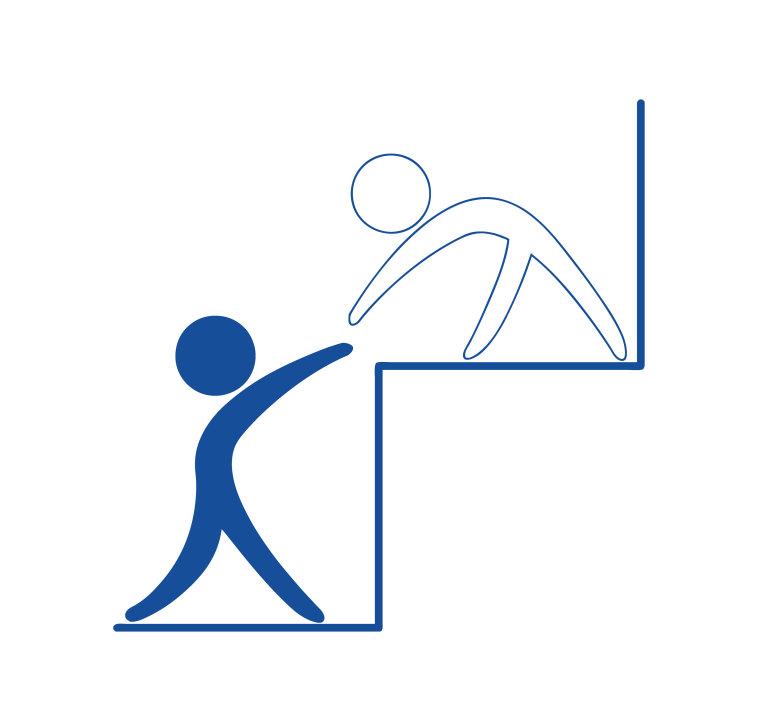 Bei der Auswahl von Kandidaten,  Observern und Mentoren wird ein besonderes Augenmerk auf Internationalität und Gender Diversity gelegt
Mai 2013
21
Diversity Performance Indicators (DPI)
Diversity Kriterien
Diversity Performance Indicators
Geschlecht
Gender Mixed Leadership
Measure of gender distribution at the managerial level
DPI Report (vierteljährlich)
(2012)
Jährliche Diversity „Guidance“ mit Maßnahmenkatalog
Mai 2013
22
[Speaker Notes: Die Entwicklung aller Diversity Kriterien wird anhand von Performance Indicators gemessen und als Report veröffentlicht; darüberhinaus wird für die Kriterien eine (quantitative) „Guidance“ festgelegt. Die Zielerreichung wird durch qualitative Maßnahmen unterstützt und es findet ein jährlicher Soll-Ist Vergleich statt. 
Es wird nicht nur der tatsächliche Anteil von Frauen in Führungspositionen gemessen, sondern es gibt auch sogenannte „Complementary DPIs“, die z.B. den Anteil von Frauen in den GEA Talent Pipelines misst]
Unsere besondere Unternehmenskultur
Eigenschaften unserer Führungskräfte: Leadership@GEA
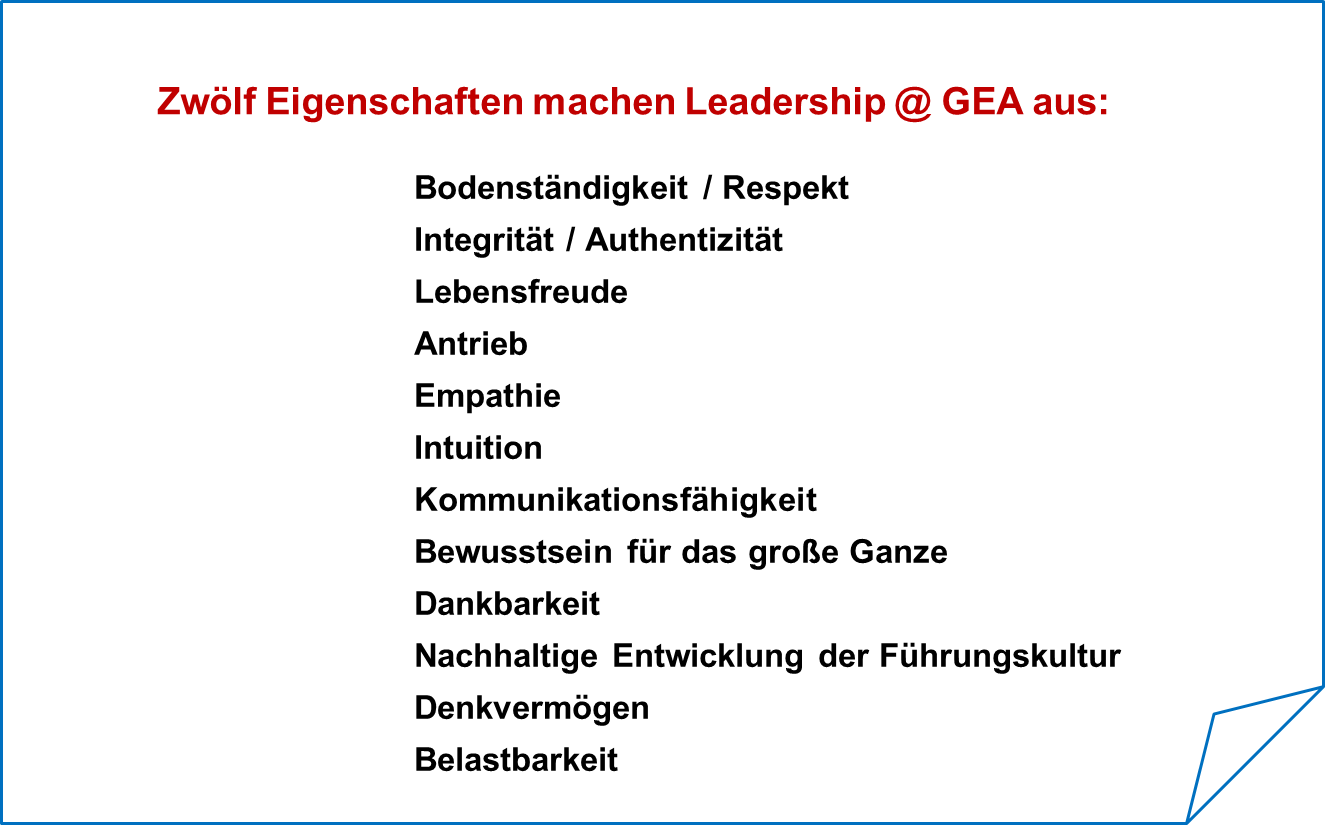 Mai 2013
23
Fazit
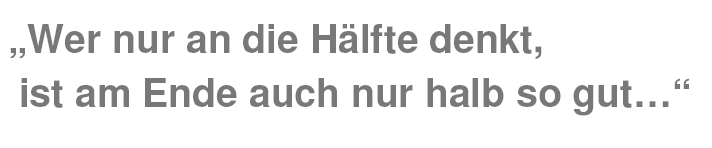 Mai 2013
24